«Ознакомление дошкольников с природными зонами в соответствии с ФОП ДО: арктические и антарктические пустыни»
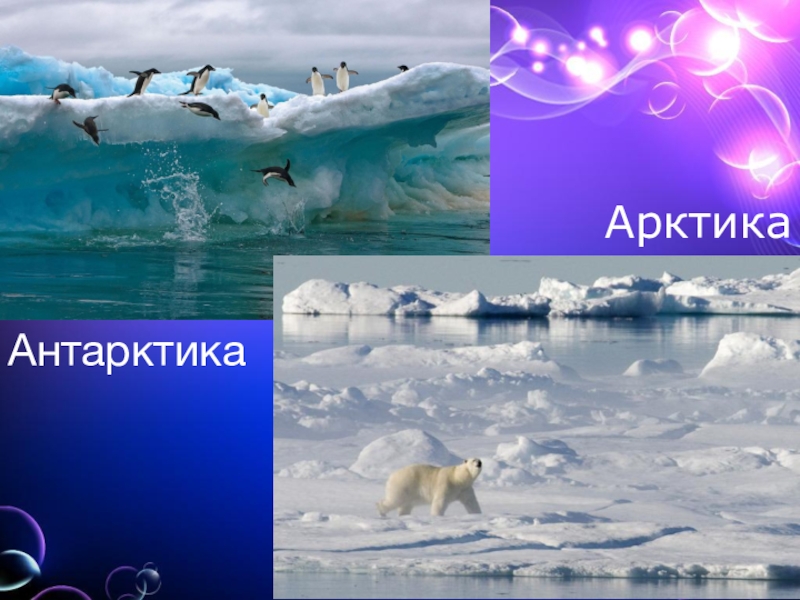 Феофанова И.В. ГБДОУ №19 В.О. г. Санкт-Петербург
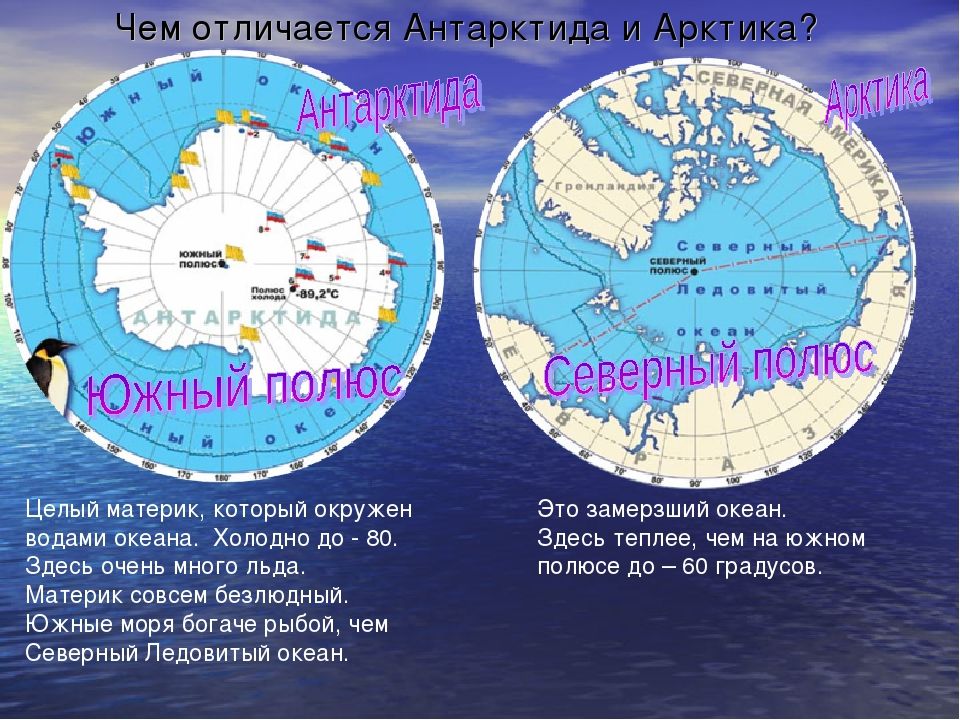 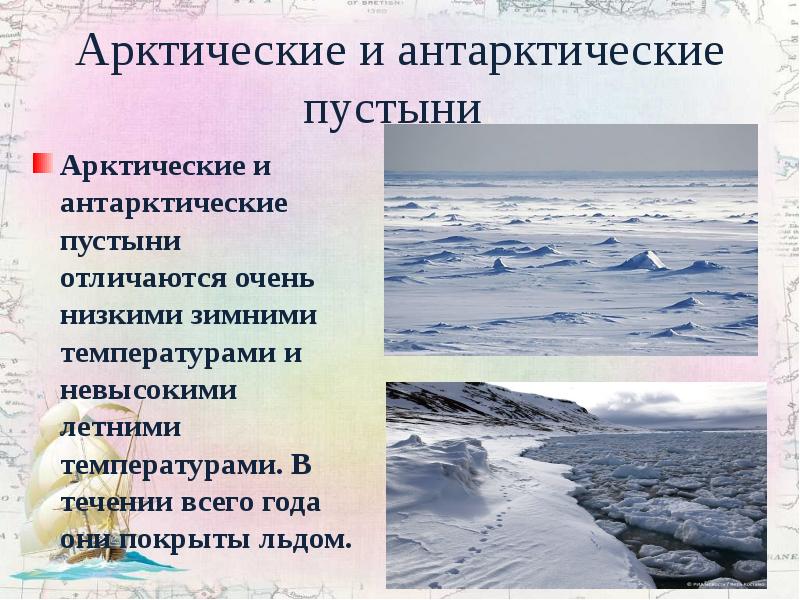 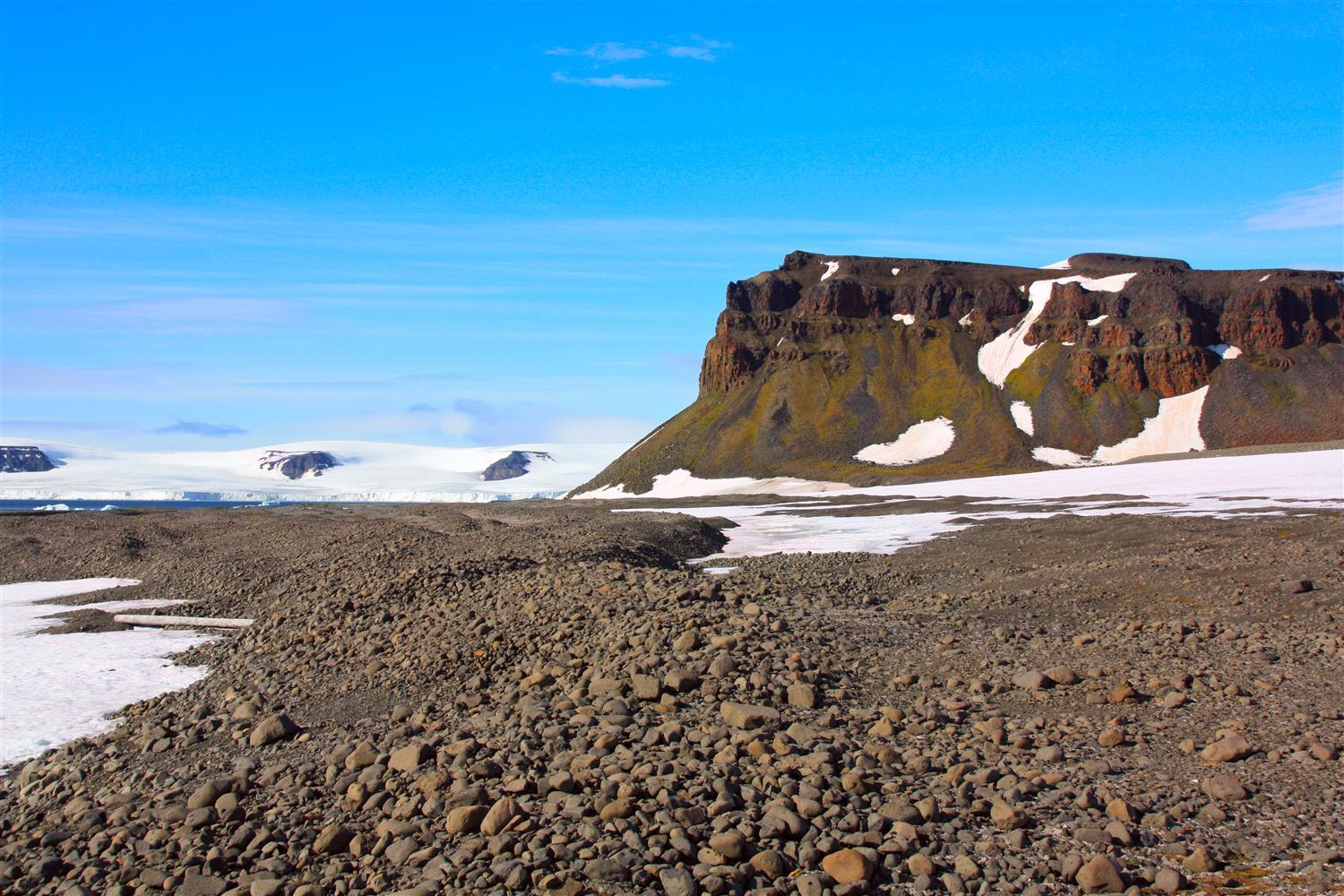 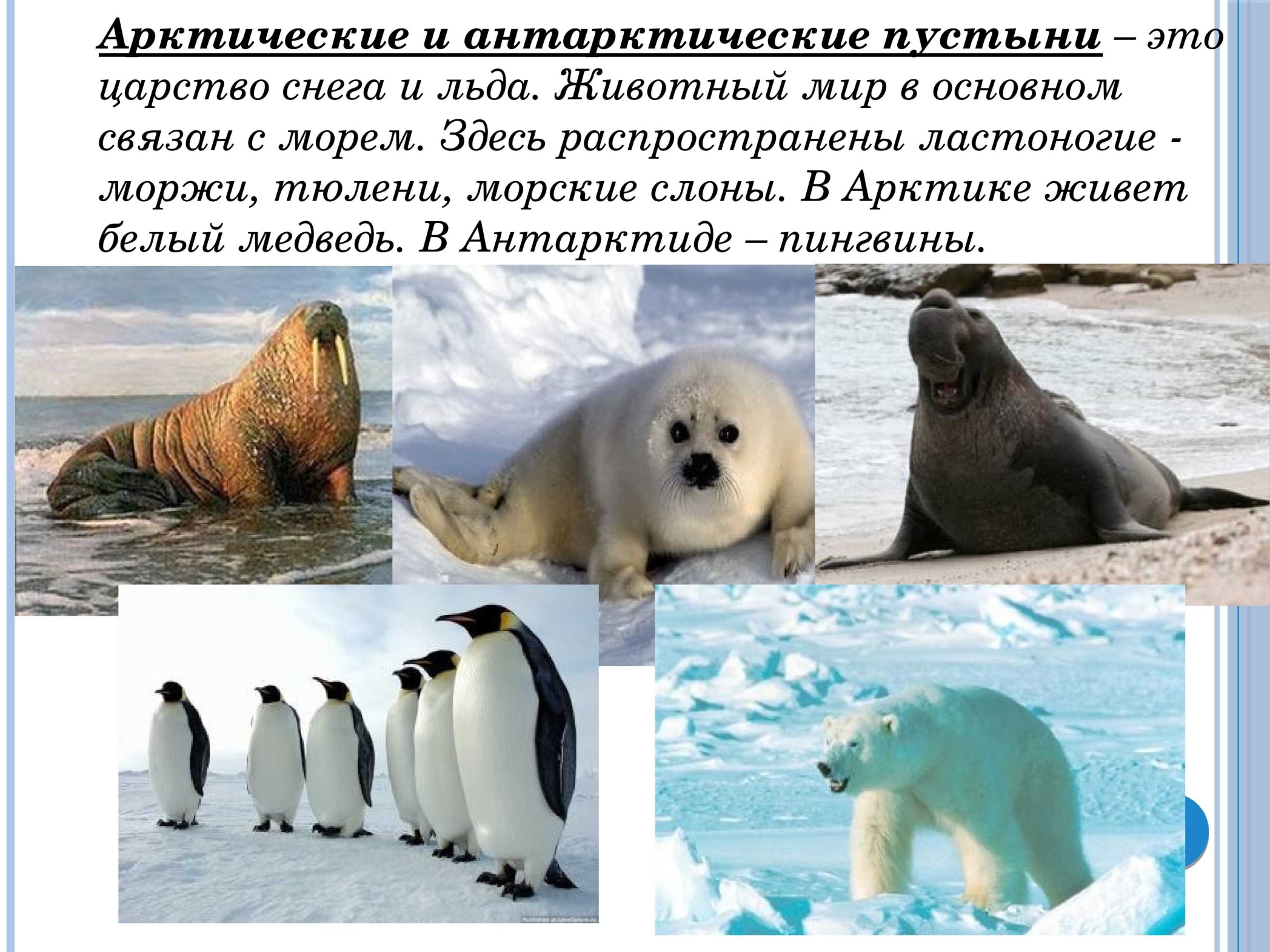 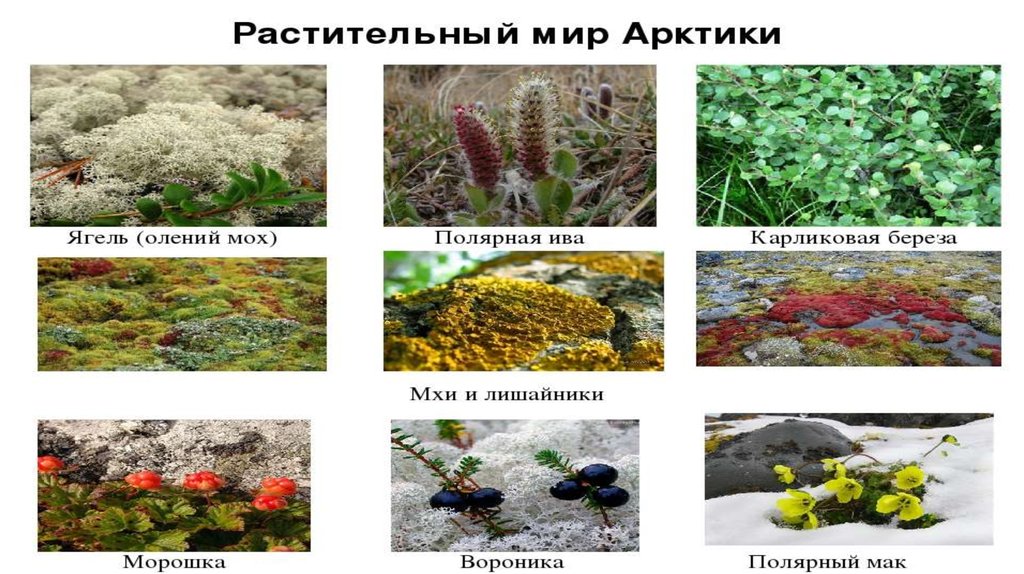 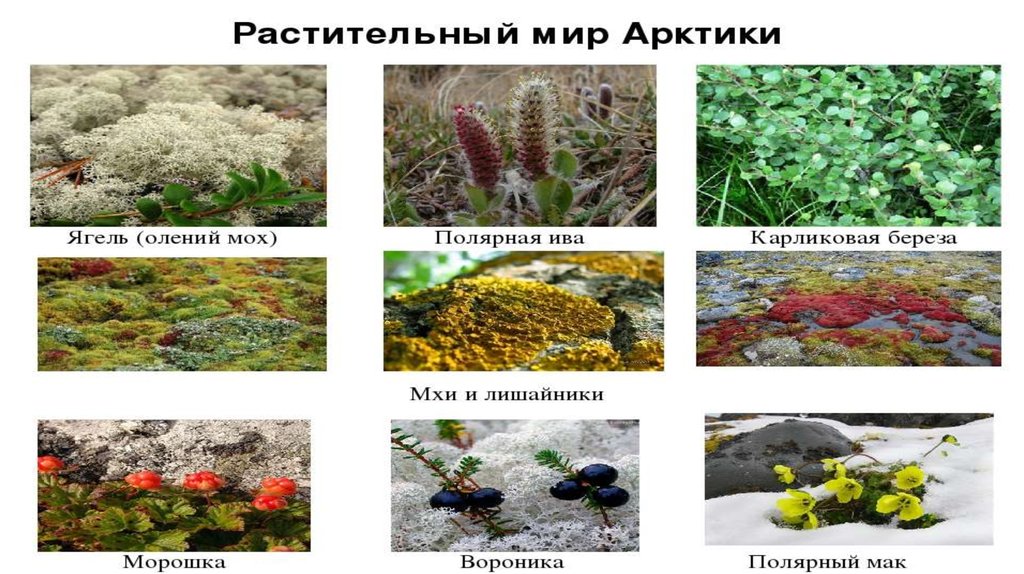 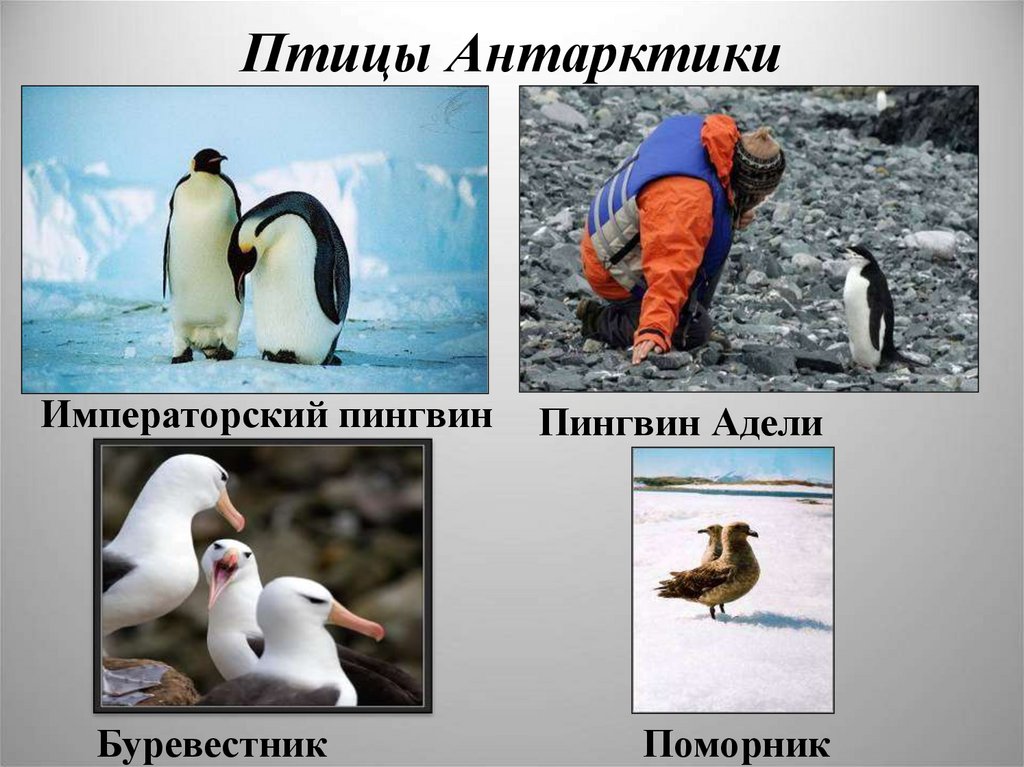 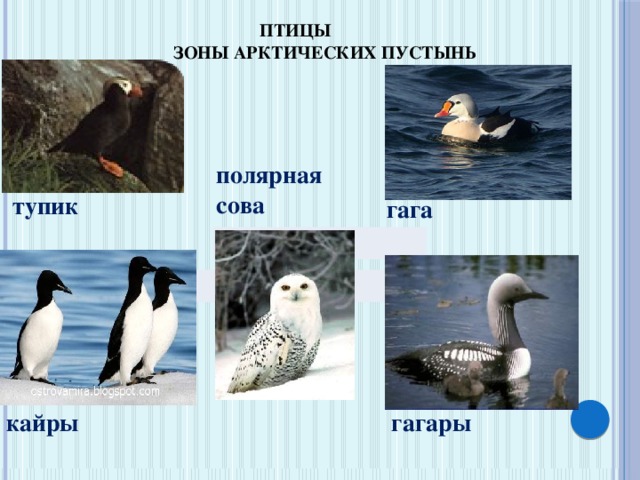 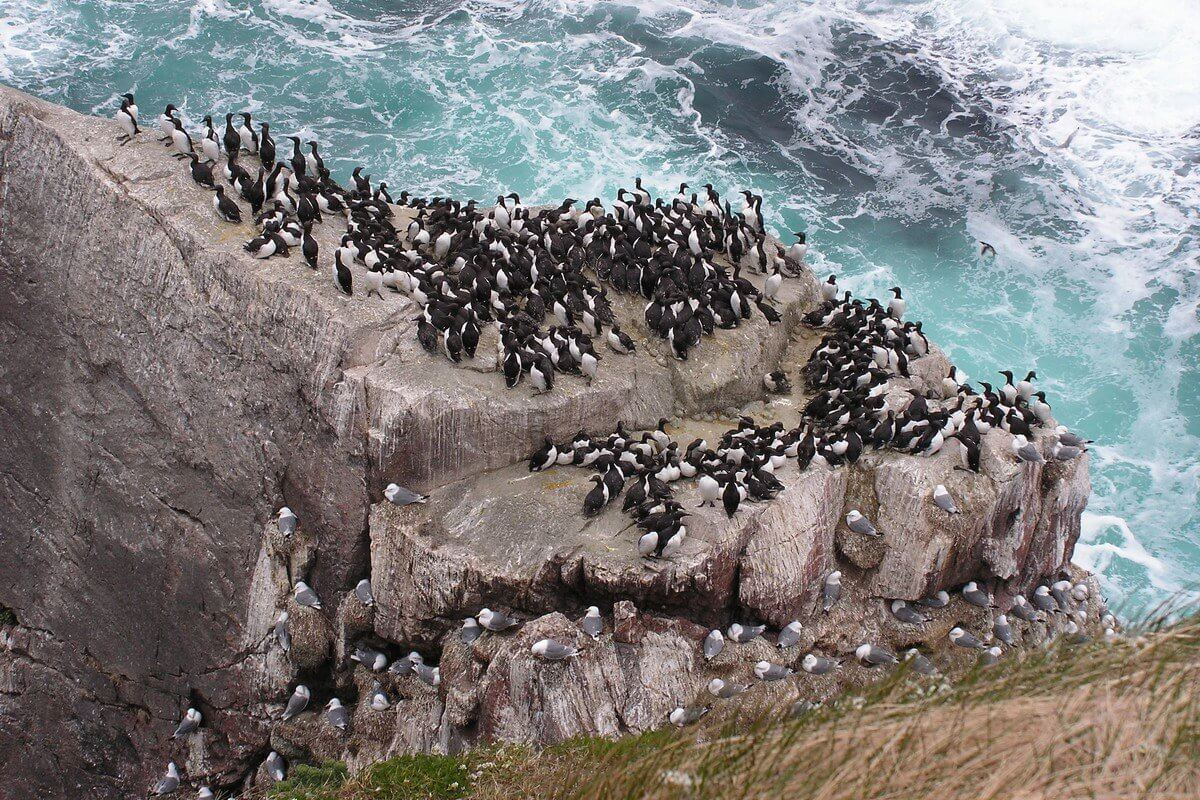 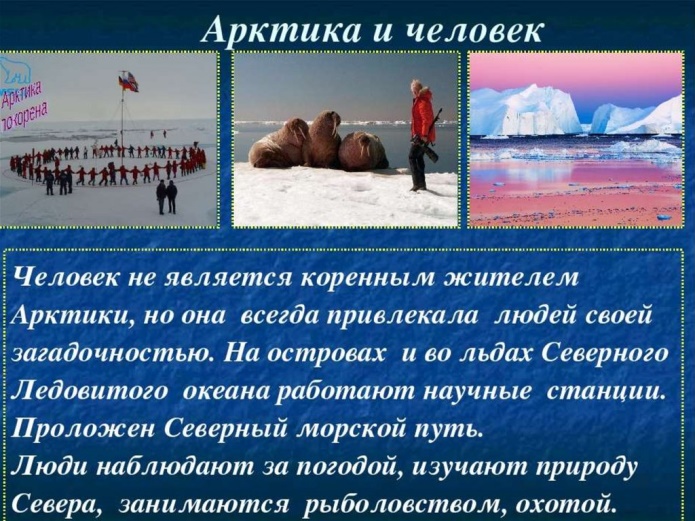 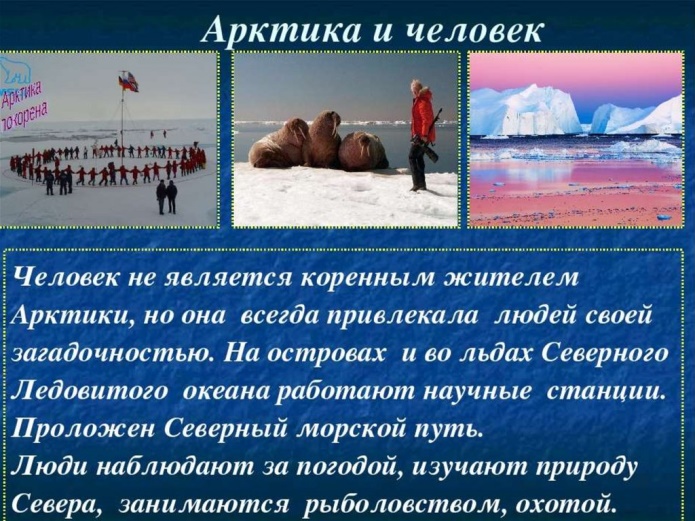 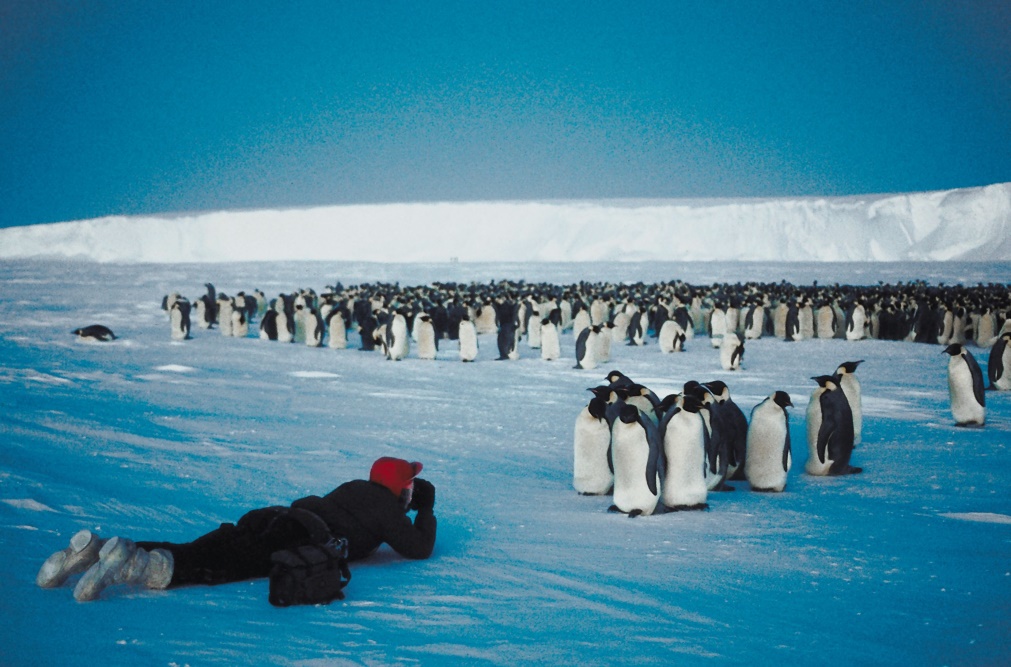 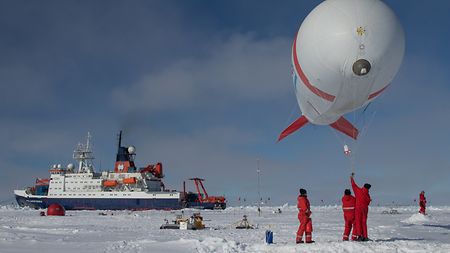 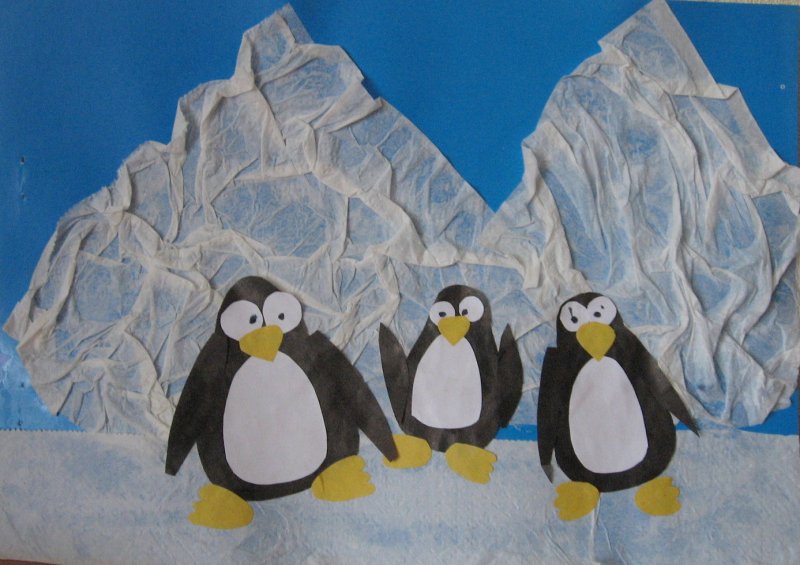 Спасибо за внимание